การอบรมเชิงปฏิบัติการการเขียนโครงการ
และการรายงานผลการดำเนินโครงการ
วันที่ 31 สิงหาคม 2562 
ณ ห้องประชุมหอมหวน  พรทวีทัศน์ โรงเรียนสิงห์บุรี
ผู้ช่วยศาสตราจารย์ ดร.กุลชลี  จงเจริญ
การเขียนโครงการ
ความหมายของโครงการ
- กิจกรรมหรืองานที่เกี่ยวข้องกับการใช้ทรัพยากร
    - กิจกรรมหรืองานนั้นจะต้องมีการวิเคราะห์       การวางแผน การนำไปปฏิบัติได้ 
     - ท้ายสุดต้องมีการประเมินผลเพื่อการปรับปรุงการดำเนินงาน
ความสัมพันธ์ระหว่างแผนและโครงการ
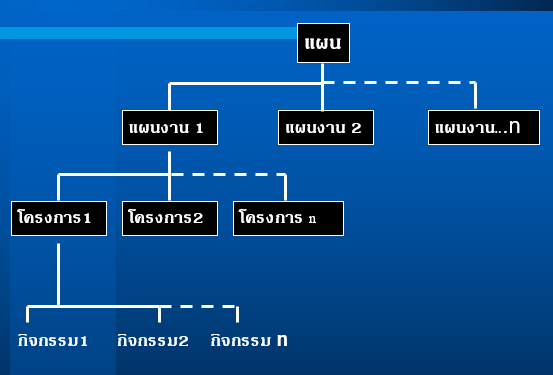 ความสำคัญของโครงการ
ช่วยชี้ให้เห็นถึงปัญหาและภูมิหลังของการทำงาน
ช่วยให้การปฏิบัติงานตามแผนเป็นไปอย่างมีประสิทธิภาพ
ช่วยให้แผนงาน/แผนมีความชัดเจน 
ช่วยให้แผนงาน/แผนมีทรัพยากรใช้เพียงพอ เหมาะสมกับการปฏิบัติจริง
ช่วยให้แผนงาน/แผนมีความเป็นไปได้สูง
ช่วยลดความขัดแย้งและขจัดความซ้ำซ้อนในหน้าที่ความรับผิดชอบ
ช่วยสร้างทัศนคติที่ดีต่อบุคลากรในหน่วยงาน
สร้างความมั่นคงให้กับแผนงาน/แผน
สามารถควบคุมการทำงานได้สะดวก ไม่ซ้ำซ้อน
ลักษณะสำคัญของโครงการ
1. ขอบเขตวัตถุประสงค์ชัดเจน   
    :  สิ่งที่ประสงค์  ผลลัพธ์ที่ต้องการ
2. ขอบเขตการดำเนินงานแน่นอน 
    :  ลักษณะงาน /พื้นที่ บุคคล – หน่วยงานที่เกี่ยวข้อง
3. ระยะเวลาที่แน่นอน   
    :   เริ่ม  สิ้นสุด
ปัญหา
การวิเคราะห์สาเหตุของปัญหา
การวิเคราะห์ แนวทางแก้ปัญหา
การกำหนดโครงการ
การกำหนดวัตถุ  ประสงค์โครงการ
การปรับปรุงโครงการ
การ ประเมินผลโครงการ
การดำเนินงานโครงการ
การยกเลิกโครงการ
วงจรการบริหารโครงการ
การวางแผน
การปฏิบัติตามแผน
การประเมินผล
การพิจารณาโครงการ
Why
(จะทำไปทำไม?).. จะต้องวิเคราะห์ว่า...  

โครงการนั้นมีเหตุผลอย่างไรที่จะต้องทำ มีความจำเป็นอย่างไรจึงต้องทำโครงการนี้
ข้อมูลสภาพปัญหา ข้อมูลสภาพแวดล้อมทั่วไปเกี่ยวกับโครงการที่นำเสนอเพื่อขออนุมัติโครงการต้องชัดเจน ครบถ้วน และ      เป็นจริง
What
(จะทำอะไร?).. จะต้องวิเคราะห์ว่า...  

โครงการนั้นมีวัตถุประสงค์และเป้าหมายชัดเจนหรือไม่  
วัตถุประสงค์มีความสอดคล้องกับนโยบายมากน้อยเพียงใด
กิจกรรมใดบ้างที่ต้องดำเนินการ สอดคล้องกับวัตถุประสงค์และเป้าหมายหรือไม่
มีการกำหนดแผน/แนวทางการดำเนินงาน แต่ละกิจกรรม/ขั้นตอนอย่างชัดเจนหรือไม่
When
(จะทำเมื่อใด?).. จะต้องวิเคราะห์ว่า...  

โครงการนั้น จะเริ่มดำเนินงานและสิ้นสุดแล้วเสร็จเมื่อใด
ระยะเวลาและช่วงการดำเนินงานเหมาะสมหรือไม่ ระยะเวลาของแต่ละกิจกรรมสอดคล้องเหมาะสมหรือไม่
Where
(จะทำที่ไหน?).. จะต้องวิเคราะห์ว่า...  

สถานที่ของการดำเนินงานโครงการอยู่ที่ใด
เป็นแหล่งหรือสถานที่เหมาะสมหรือไม่
Who
(ใครทำ?).. จะต้องวิเคราะห์ว่า...  

ใครบ้างเป็นผู้ทำโครงการนั้น  
ผู้รับผิดชอบมีคุณสมบัติและความเหมาะสมหรือไม่
หากมีหลายหน่วยงาน มีการกำหนดหน่วยงานหลักหรือเจ้าภาพไว้อย่างชัดเจน เหมาะสมหรือไม่ และมีการกำหนดบทบาท  แต่ละหน่วยงานไว้อย่างชัดเจนหรือไม่
Whom
(ทำเพื่อใคร?).. จะต้องวิเคราะห์ว่า...  


ผู้ที่ได้รับผลประโยชน์จากโครงการเป็นใคร มีความต้องการ จำเป็น เหมาะสมหรือไม่
ความพร้อมของกลุ่มเป้าหมาย สภาพแวดล้อม วัฒนธรรม ประเพณีปฏิบัติด้านสังคมของกลุ่มเป้าหมายเป็นอย่างไร
How
(ทำอย่างไร?).. จะต้องวิเคราะห์ว่า...  

มีวิธีการดำเนินงาน หรือบริหารโครงการอย่างไร จึงจะทำให้โครงการบรรลุเป้าหมายหรือวัตถุประสงค์ที่ได้กำหนดไว้
พิจารณาปัจจัยหลักแห่งความสำเร็จและกลยุทธ์การดำเนินงาน เพื่อให้เกิดประสิทธิภาพและประสิทธิผลและความคุ้มค่า
ลักษณะของโครงการที่ดี
สามารถแก้ปัญหาขององค์กรหรือหน่วยงานได้
2. มีรายละเอียด วัตถุประสงค์ และเป้าหมายที่ชัดเจน
3. รายละเอียดของโครงการต้องเกี่ยวเนื่องสัมพันธ์กัน
4. รายละเอียดของโครงการสามารถเข้าใจได้ง่าย
5. สามารถสนองตอบความต้องการของสังคมของกลุ่มชนส่วนใหญ่และ
    นโยบายของชาติ
6. เป็นโครงการที่สอดคล้องกับ

7. กำหนดขึ้นจากข้อมูลที่เป็นจริง

8. ต้องได้รับการสนับสนุนทั้ง
แผนงานหลักขององค์กรและติดตามประเมินผลได้
ได้รับการวิเคราะห์อย่างรอบคอบแล้ว
ด้านทรัพยากรที่เหมาะสม
ด้านการบริหารจัดการที่ดี
โครงสร้างของโครงการที่ดี
ชื่อโครงการ ......................................................................................................... 
สนองนโยบาย / ลักษณะโครงการ / หน่วยงานที่รับผิดชอบ / ผู้รับผิดชอบ / ระยะเวลา
- หลักการและเหตุผล
- วัตถุประสงค์
- เป้าหมาย
- วิธีดำเนินการ
- แผนการปฏิบัติงาน
- งบประมาณ
- การวิเคราะห์ความเสี่ยงโครงการ
- ตัวชี้วัดและค่าเป้าหมาย
- ผลที่คาดว่าจะได้รับ
ชื่อโครงการ
ควรเป็นชื่อที่จำได้ง่าย มีความหมาย และกะทัดรัด 
ควรเป็นชื่อที่สื่อถึงแนวคิดหลักของโครงการ
ควรใช้คำที่มีความหมายเชิงบวก
ตัวอย่าง
โครงการขับเคลื่อนปรัชญาของเศรษฐกิจพอเพียง
โครงการประกวดค่ายเรียนรู้ร่วมกัน สรรค์สร้างชีวิตพอเพียง
หลักการและเหตุผล
กล่าวถึงปัญหาและสาเหตุและความจำเป็นที่ต้องจัด
พรรณนาความ โดยหาเหตุผล หลักการ ทฤษฎี แนวทาง ตลอดจนความต้องการในการพัฒนา
แสดงข้อมูลที่มีน้ำหนักน่าเชื่อถือและให้เห็นความสำคัญของสถานการณ์     ที่เกิดขึ้น 
มีการอ้างอิงแหล่งที่มาของข้อมูลเพื่อสนับสนุนการตัดสินใจ
โครงสร้างหลักการและเหตุผล
วรรคแรก ระบุถึงที่มาที่ไป ประวัติโดยย่อ และปัญหาในระบบงานเดิม ซึ่งหากมีตัวเลขที่เป็นสถิติเข้ามาเกี่ยวข้องจะทำให้โครงการดูน่าเชื่อถือมากยิ่งขึ้น (อย่าลืมระบุแหล่งอ้างอิงของสถิติ)
วรรคสอง ต้องอธิบายว่าทำไปเพื่ออะไร ทำอย่างไร มีความสำคัญอย่างไร ทำไมต้องมีโครงการนี้
วรรคสาม ส่วนมากจะเป็นสรุปจากวรรคสอง และกล่าวถึงการต่อยอดของโครงการ ว่าสามารถนำไปประยุกต์ใช้กับอะไรได้บ้าง สามารถเพิ่มเติมอะไรได ้หลังจากโครงการเสร็จแล้ว
หลักการและเหตุผล
คำหลักที่ควรใช้ในส่วนที่ 1 ...เนื่องด้วย/จาก/ตามที่/ปัจจุบัน 
คำหลักที่ควรใช้ในส่วนที่ 2 ...ดังนั้น/จึง/โดย 
คำหลักที่ควรใช้ในส่วนที่ 3 ...เพื่อให้เกิด/เพื่อพัฒนา/เพื่อสร้าง/เพื่อเป็นประโยชน์
เนื่องด้วย/จาก/ตามที่/ปัจจุบัน .............................................................
............................................................................................................................ 
		ดังนั้น/จึง/โดย ......................................................................................
............................................................................................................................
		เพื่อให้เกิด/เพื่อพัฒนา/เพื่อสร้าง/เพื่อเป็นประโยชน์..............................
............................................................................................................................
หลักการและเหตุผล (ตัวอย่าง)                
       ในปัจจุบันการฝึกอบรมเป็นการพัฒนาทรัพยากรมนุษย์ที่สำคัญวิธีหนึ่ง ซึ่งมุ่งเน้นการพัฒนาขีดความ สามารถในการปฏิบัติงาน การที่จะทราบได้ว่า เมื่อจัดการฝึกอบรมไปแล้วจะคุ้มค่า บรรลุวัตถุประสงค์ มีปัญหาอุปสรรค อะไรบ้าง เพื่อนำมาเป็นแนวทางในการปรับปรุงแก้ไข หรือพัฒนาคุณภาพของการฝึกอบรมได้นั้นขึ้นอยู่กับการประเมินผล การฝึกอบรมที่ถูกต้องตามหลักวิชาการ                  
           จากนโยบายทางการศึกษาที่เปลี่ยนแปลงและสภาวะการเปลี่ยนแปลงทางเศรษฐกิจและสังคมในปัจจุบัน ทำให้หน่วยงานต่าง ๆ มีการจัดฝึกอบรมเพื่อพัฒนาผู้ปฏิบัติงานของตนอย่างกว้างขวาง แต่เป็นที่น่าสังเกตว่า การประเมินผลการฝึกอบรม ยังมีทำกันน้อยมาก ทั้งนี้ เนื่องจากเหตุผลหลายประการ ซึ่งสาเหตุที่เด่นชัดที่สุดก็คือ การที่เจ้าหน้าที่ผู้ปฏิบัติงาน ด้านการฝึกอบรมส่วนใหญ่ยังมีข้อจำกัดด้านวิชาการและทักษะเกี่ยวกับการประเมินผลการฝึกอบรม                  
           จากเหตุผลความจำเป็นดังกล่าว จึงได้จัดโครงการประชุมเชิงปฏิบัติการเรื่อง เทคนิคการประเมินผลการฝึกอบรมให้แก่เจ้าหน้าที่ผู้ปฏิบัติงานด้านการฝึกอบรมของหน่วยงานต่างๆ ซึ่งรับผิดชอบงานประเมินผลการฝึกอบรมขึ้น
Hi-Light
ถ้าเป็นโครงการเกี่ยวกับการพัฒนา จะต้องบอกหรืออธิบายได้ว่า
	- จะพัฒนาอะไร เกี่ยวกับอะไร สำคัญอย่างไร 
	- มีหลักการอย่างไร 
	- มีหลักฐานอะไร มีข้อมูลและข้อสนเทศอะไรบ้าง น่าจะทำอะไร 
	- เหตุที่ต้องทำ และมีความจำเป็นเพียงใด หากทำจะได้อะไร เป็นต้น
ถ้าเป็นโครงการเกี่ยวกับการแก้ไขปัญหา จะต้องบอกหรืออธิบายได้ว่า
	- อะไรคือปัญหา สำคัญขนาดไหน 
	- มีข้อมูล/ข้อสนเทศอะไรบ้าง 
	- มีหลักการ ทฤษฎี เกี่ยวกับปัญหาและแนวทางแก้ไขปัญหาอย่างไร 
	- คาดว่าน่าจะแก้ปัญหาด้วยวิธีการใด อย่างไร แต่ยังไม่ได้ทำจึงได้เสนอ
             โครงการนี้ขึ้นมา เป็นต้น
วัตถุประสงค์
ควรมีประเด็นหลักเพียงประเด็นเดียวในวัตถุประสงค์แต่ละข้อ 
	ระบุความต้องการที่โครงการจะดำเนินการให้เกิดขึ้น 
	ควรใช้ภาษาที่กระชับชัดเจน  สื่อความหมายได้ตรงตามต้องการ
		และไม่ควรซ้ำซ้อนกัน 
SMART	S – Sensible   	สำคัญ  จำเป็น เด่นชัด
		M – Measurable  	วัดได้  ตรวจสอบได้
		A – Accessible  	ปฏิบัติแล้วได้ผลจริง
		R – Reasonable  	สมเหตุสมผล
		T – Time  		เหมาะสมด้านเวลา
วัตถุประสงค์
โครงการหนึ่ง ๆ อาจมีวัตถุประสงค์มากกว่า 1 ข้อก็ได้ คือ มีวัตถุประสงค์หลัก    และวัตถุประสงค์รองหรือวัตถุประสงค์ทั่วไป และวัตถุประสงค์เฉพาะก็ได้

วัตถุประสงค์ของโครงการจะนำมาจากหลักการและเหตุผล  โดยใช้คำหลักว่า .........เพื่อ........เช่น 
		- เพื่อพัฒนา.... 
		- เพื่อยกระดับ.... 
		- เพื่อส่งเสริม....
วัตถุประสงค์
การเขียนวัตถุประสงค์อาจเป็นความเรียงและต่อเนื่อง และไม่จำเป็นต้องเขียนวัตถุประสงค์โดยใช้ตัวเลขไล่ลงมาเป็นข้อๆ ก็ได้ อาจเขียนแบบบรรยายความก็ได้ เช่น โครงการนี้มีวัตถุประสงค์ที่สำคัญ 3 ประการ ประการแรกเพื่อ....................ประการที่ 2 เพื่อ........................และประการสุดท้ายเพื่อ..................

สิ่งที่ต้องคำนึงในการเขียนวัตถุประสงค์ของโครงการก็คือจะต้องเขียนให้มีลักษณะเด่น ชวนอ่าน เร้าใจ และจะต้องมีการจัดลำดับความสำคัญก่อนหลัง กล่าวคือ วัตถุประสงค์ข้อที่ 1 จะต้องมีความสำคัญกว่าข้อที่ 2 และ 3 ตามลำดับ ทั้งนี้จะต้องให้เชื่อมโยงกับหลักการและเหตุผล
โครงสร้างการเขียนวัตถุประสงค์
โดยใช้คำว่า

เพื่อ นำหน้า + กิริยา  (พัฒนา/ส่งเสริม/เสริมสร้าง) 
สิ่งที่ต้องการให้เกิดขึ้น + กลุ่มเป้าหมาย)
ตัวอย่างการเขียนวัตถุประสงค์

เพื่อให้ผู้เข้าอบรมสามารถ
    1. อธิบายแนวคิด หลักการ ขั้นตอน วิธีการ เทคนิค และกระบวนการฝึกอบรมต่าง ๆ 
       ได้อย่างถูกต้อง2. ระบุบทบาท และหน้าที่ความรับผิดชอบของเจ้าหน้าที่ฝึกอบรมได้อย่างเหมาะสม3. วางแผนดำเนินการฝึกอบรม และนำไปปรับใช้ในการปฏิบัติงานได้อย่างถูกต้อง
       ตามหลักเกณฑ์4. แลกเปลี่ยนความรู้และประสบการณ์เกี่ยวกับงานฝึกอบรมตลอดจนสร้าง
       ความร่วมมือและประสานงาน ด้านการฝึกอบรมระหว่างกัน
เป้าหมาย
เป็นการระบุถึงผลลัพธ์สุดท้ายที่คาดว่าจะได้จากการดำเนินโครงการ โดย      
  จะระบุทั้งผลที่เป็นเชิงปริมาณและผลเชิงคุณภาพ
 เป้าหมายคล้ายกับวัตถุประสงค์แต่มีลักษณะเฉพาะเจาะจงมากกว่า มี
  การระบุสิ่งที่ต้องการทำได้ชัดเจนและระบุเวลาที่ต้องการจะบรรลุ
 เป้าหมายต้องวัดได้ เป็นรูปธรรม บอกเป็นจำนวนตัวเลข (สอดรับกับ
  สาเหตุของปัญหา)
วิธีเขียน (รูปธรรม) เป็นจริงได้ เฉพาะเจาะจง

  เพื่อ + คำกิริยา +สิ่งที่ต้องการให้เกิดขึ้น (จำนวนปริมาณ) +กลุ่มเป้าหมาย+ (ระยะเวลาที่ใช้)
    เช่น 
         - เพื่อจัดหาเงินทุนให้กับนักศึกษา จำนวน 100 ทุน ภายใน 3 ปี
         - เพื่อจัดอบรมให้กับนักเรียนในระดับมัธยมศึกษาตอนปลาย           (ม. 4-6) ที่มีผลการเรียนไม่ต่ำกว่า 2.00 และเป็นสมาชิกชมรม To Be     No.1 ของสถานศึกษานั้น ๆ จำนวน 40 คน
วิธีดำเนินการ
* เป็นการให้รายละเอียดในการปฏิบัติ 
	* โดยปกติจะแยกเป็นกิจกรรมย่อยๆหลายกิจกรรมที่โดดเด่น 
   	* แสดงให้เห็นความเด่นชัดตั้งแต่กิจกรรมเริ่มต้นจนถึงกิจกรรม
            สุดท้าย
   	* มักจะนิยมใช้แผนภูมิแกนท์ (Gantt Chart) หรือแผนภูมิแท่ง             
            (Bar Chart)
เทคนิคในการเขียนวิธีดำเนินการ
1. โครงการนี้มีลักษณะโดยรวมอย่างไร
2. โครงการนี้แบ่งออกเป็นกี่ระยะ อะไรบ้าง
3. โครงการนี้ 
	- ระยะแรกจะทำอะไร โดยใคร อย่างไร ที่ไหน เมื่อใด  (what, who, how, where, when) 
	- ระยะที่สอง...............         
	- ระยะที่สาม.........
4. การดำเนินงานตลอดโครงการสรุปไว้ในรูป Gantt Chart
ระยะที่ 1
ระยะที่ 2
ผู้รับผิดชอบโครงการ
ระบุชื่อผู้รับผิดชอบ บทบาทและหน้าที่ของแต่ละคน
ตัวอย่าง
คณะทำงานโครงการ “เถ้าแก่น้อยฯ” ประกอบด้วย
เกศรา 	ฝ่ายบริหาร – วางแผนงาน ติดต่อกับหน่วยงานภายนอก จัดประชุมและ
		      รายงานการประชุมเป็นประจำทุกเดือน ติดตามผลการ		      ดำเนินโครงการ 
ธีชวัน	ฝ่ายการเงิน – ควบคุมดูแลเรื่องการเงิน รายรับ-รายจ่าย ทำบัญชี และ
		      รายงานสถานภาพทางการเงินให้ที่ประชุมทราบทุกเดือน
อรสิริ	ฝ่ายผลิต – จัดหาวัตถุดิบ ผลิตสินค้า และตรวจสอบคุณภาพ
โชดก	ฝ่ายการตลาดและประชาสัมพันธ์ – ดำเนินการหาช่องทางการจัด   
           จำหน่ายส่งเสริมการขาย และเปิดตัวสินค้าให้เป็นที่รู้จักของลูกค้า
งบประมาณ
เป็นการระบุค่าใช้จ่ายที่ต้องใช้ในการดำเนินกิจกรรมขั้นต่างๆ โดยทั่วไปจะแจกแจงเป็นหมวดย่อยๆ เช่น หมวดค่าวัสดุ หมวดค่าใช้สอย หมวดค่าตอบแทน หมวดค่าครุภัณฑ์ ซึ่งการแจกแจงงบประมาณจะมีประโยชน์  ในการตรวจสอบความเป็นไปได้และตรวจสอบความเหมาะสมในสถานการณ์ต่าง ๆ 
 ควรระบุแหล่งที่มาของงบประมาณด้วยว่าเป็นงบประมาณในส่วนงานใด
 การประมาณค่าใช้จ่ายต้องทำให้ละเอียดรอบคอบ  ควรใช้งบประมาณให้น้อย  แต่ให้ผลมากที่สุดจึงจะถือว่าเป็นโครงการที่มีผลสัมฤทธิ์สูง
ตัวอย่างการคำนวณงบประมาณ
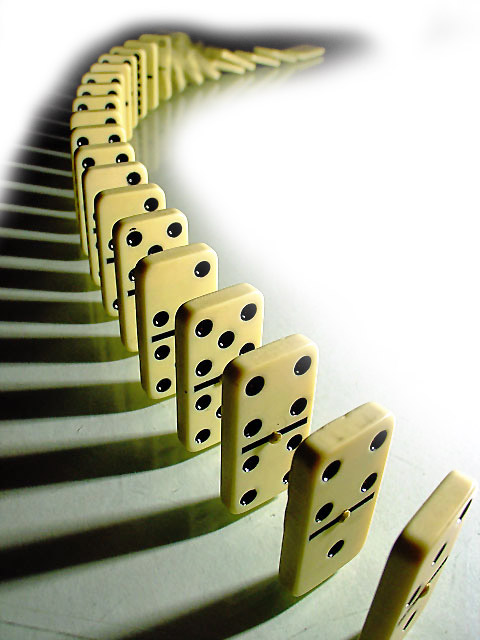 การวิเคราะห์ความเสี่ยงของโครงการ
ความเสี่ยง 

	โอกาสที่จะเกิดความผิดพลาด ความเสียหาย การรั่วไหล ความสูญเปล่า หรือเหตุการณ์ที่ไม่พึงประสงค์ 

	การกระทำใด ๆ ที่อาจเกิดขึ้นภายใต้สถานการณ์ที่ไม่แน่นอน ซึ่งอาจเกิดขึ้นในอนาคตและมีผลกระทบหรือทำให้การดำเนินงานไม่ประสบความสำเร็จตามวัตถุประสงค์และเป้าหมายขององค์กร ทั้งในด้านยุทธศาสตร์ การปฏิบัติงาน การเงินและการบริหาร
ลักษณะของความเสี่ยง
ความเสี่ยงทางด้านกลยุทธ์ (Strategic Risk : SR)
ความเสี่ยงทางด้านการเงิน (Financial Risk : FR)
ความเสี่ยงทางด้านการปฏิบัติงาน (Operational Risk : OR)
ความเสี่ยงทางด้านกฎหมาย และข้อกำหนดผูกพันองค์กร 
(Compliance Risk : CR)
ตัวอย่างการเขียนความเสี่ยงของโครงการ
1)   ความเสี่ยงในการที่จะมีการริเริ่มโครงการ หรือเป็นความเสี่ยงที่เกิดจากการมีที่มาของโครงการไม่เหมาะสม เช่น ไม่ได้มาจากความต้องการที่แท้จริงของผู้มีส่วนได้เสีย ไม่ได้เป็นโครงการที่จะตอบสนองความจำเป็นหรือแก้ไขปัญหาของผู้ที่เกี่ยวข้อง
2)   ความเสี่ยงในการที่จะกำหนดขอบเขตและรายละเอียด ความครอบคลุมของแผนงานหรือโครงการไม่เหมาะสม จนทำให้รูปแบบ และรายละเอียดของแผนงานไม่ครอบคลุมกับความต้องการหรือปัญหาของกลุ่มผู้มีส่วนได้เสีย
3)   ขาดการสำรวจเบื้องต้น การศึกษาความเป็นไปได้เบื้องต้น           (Pre-feasibility study) หรือการศึกษาความเป็นไปได้และความเหมาะสมของโครงการ (feasibility study) ในขั้นตอนของการวางแผน
4)   ขาดการกำหนดกลไก เครื่องมือ การเตรียมการเพื่อติดตาม กำกับ ประเมินผลโครงการเมื่อเริ่มมีการดำเนินงานจริงจนกระทั่งสิ้นสุดโครงการ
ระยะเวลา
เป็นการระบุระยะเวลาเริ่มต้นโครงการและระยะเวลาสิ้นสุดโครงการ  โดยจะต้องระบุ วัน เดือน ปี เช่นเดียวกับการแสดง     แผนภูมิแกนท์ (Gantt Chart)
การประเมินผล
แสดงวิธีการประเมินผลให้เห็นเป็นรูปธรรม ว่าโครงการได้ผลตรงตามวัตถุประสงค์หรือไม่ อย่างไร

ตัวอย่าง
   ผู้เข้าร่วมโครงการทำแบบประเมินผลหลังจบการอบรม (ใช้สเกล 1-5)
   ประเมินผลด้วยการสัมภาษณ์เชิงลึกกับผู้ปกครองนักเรียนที่เข้าร่วมโครงการ
   ประเมินผลเชิงลายลักษณ์อักษรจากสมุดบันทึกรายรับ-รายจ่ายของนักเรียน
   ประเมินผลด้วยการจัดประชุมสรุปบทเรียนเมื่อจบโครงการ
ผลการดำเนินงาน = ผลผลิต + ผลลัพธ์
ตัวชี้วัดผลผลิต (Outputs) 
	จะปรากฏข้อความหรือตัวเลขที่แสดงผลการดำเนินงานที่เป็นรูปธรรม เช่น มี ได้ ได้รับ

ตัวชี้วัดผลลัพธ์ (Outcomes) 
	จะปรากฏข้อความ เช่น ความพึงพอใจ และการประยุกต์ใช้ความรู้ของผู้รับบริการ
ผลผลิต (Output)
ผลงาน หรือบริการที่องค์การนั้น จัดทำขึ้น โดยกิจกรรมที่ให้เกิด  ผลงานนั้น จะอยู่ภายใต้การควบคุมขององค์การ เช่น 
	ความรู้ของครูภายหลังการพัฒนา 
	หลักสูตรและกระบวนการเรียนการสอนที่มีประสิทธิภาพ
ผลลัพธ์ (Outcome)
ผลกระทบที่เกิดจากผลผลิตหรือผลงานที่ได้ทำขึ้น ซึ่งจะก่อให้เกิดการเปลี่ยนแปลง ต่อผู้รับบริการ อันเนื่องจากการดำเนินการ 
เช่น
 	* ครูได้รับความพึงพอใจจากการอบรมซึ่งเป็นผลให้เกิดทักษะในการสอนดีขึ้น 
	* นักเรียนมีผลสัมฤทธิ์ทางการเรียนดีขึ้นจากหลักสูตรและกระบวนการเรียนการสอนที่ได้รับการพัฒนา
ผลที่คาดว่าจะได้รับ
เป็นการระบุถึงผลที่คาดว่าจะได้รับจากการดำเนินโครงการ   
     ประกอบด้วย      
		- ผลทางตรงและผลทางอ้อม 
		- ต้องระบุด้วยว่าใครจะได้รับประโยชน์จากโครงการบ้าง ได้รับประโยชน์อย่างใด ระบุทั้งเชิงปริมาณ และเชิงคุณภาพ
หรือผลลัพธ์ก็ได้ 	เช่น 

	“เมื่อครูได้รับการพัฒนาการใช้เครือข่ายสารสนเทศในการจัดการเรียนการสอนแล้วจะสามารถยกระดับคุณภาพของผู้เรียนให้สูงขึ้นได้”
นอกจากปัญหาดังกล่าว
ปัญหาการเขียนโครงการ
ขาดผู้ที่มีความสามารถที่แท้จริงในการเขียนโครงการ
มีเวลาน้อย หรือเป็นไปอย่างเร่งด่วน
เขียนวัตถุประสงค์หรือเป้าหมายของโครงการไม่ชัดเจน
เป็นเรื่องของอนาคต  เขียนโครงการไม่สามารถควบคุมได้ทั้งหมด
อำนาจของผู้บริหารองค์กร
การจัดลำดับความสำคัญของโครงการ
การไม่ได้รับความร่วมมือจากผู้เกี่ยวข้อง
ขาดงบประมาณและทรัพยากรสนับสนุนอย่างเหมาะสมและเพียงพอ
การรายงาน
ผลการดำเนินโครงการ
โครงสร้างของการรายงานผลการดำเนินโครงการ
บทสรุป  (เขียนไม่เกิน 1 หน้ากระดาษ)
(ย่อหน้าแรก) ให้เขียนสรุปชื่อโครงการ….วัตถุประสงค์โครงการ…เป้าหมายโครงการ….หน่วยงานหรือผู้รับผิดชอบ…. (ดูจากโครงการ)
(ย่อหน้าที่สอง) ให้เขียนสรุปว่าได้ดำเนินการโครงการนี้ ที่ไหน/ เมื่อไหร่ / มีขั้นตอนดำเนินการที่สำคัญอย่างไร/ ได้ผลทั้งด้านปริมาณเท่าไหร่ และหรือมีคุณภาพของผลงานอย่างไร ผลการดำเนินการโครงการสรุปได้ ดังนี้ 
         …………………….
(ย่อหน้าสุดท้าย) สรุปผลการประเมินตามวัตถุของการประเมินโครงการว่าบรรลุหรือไม่อย่างไร(ประสิทธิผลของโครงการ) รวมทั้งความพึงพอใจของผู้มีส่วนเกี่ยวข้อง โดยสรุปเป็นภาพรวมและบอกเพียงค่าเฉลี่ยหรือร้อยละและเขียนปัญหาอุปสรรคและข้อเสนอแนะในการดำเนินงานโครงการต่อไป
ผู้รับผิดชอบโครงการ
รายงานผลการดำเนินโครงการ
ความเป็นมาและความสำคัญของโครงการและ
       การประเมินโครงการ
2.     วัตถุประสงค์ของการประเมินโครงการ
ขอบเขตของการดำเนินงานโครงการ…(เขียนสรุปจาก
        โครงการที่ได้รับอนุมัติ) 
4.     ผลการประเมินโครงการ
5.     สรุปค่าใช้จ่ายของโครงการ/กิจกรรม
6.     สรุปผลและข้อเสนอแนะ
1. ความเป็นมาและความสำคัญของโครงการและการประเมินโครงการ
เป็นการเขียนให้เห็นถึงความเป็นมาของโครงการ การประเมินและรายงานผลการดำเนินงานโครงการ 

	ย่อหน้าแรก เขียนจากหลักการและเหตุผลหรือความเป็นมาของโครงการที่ได้รับอนุมัติ  

	ย่อหน้าที่สอง เขียนให้เห็นความจำเป็นของการประเมินและการรายงานผลโครงการ (เพื่อตรวจสอบความสำเร็จของการดำเนินงานโครงการ และปัญหาอุปสรรคในการดำเนินงานโครงการ และนำไปสู่การจัดโครงการครั้งต่อไปรวมทั้งการวางแผนจัดทำโครงการครั้งต่อไป)
2. วัตถุประสงค์ของการประเมินโครงการ
เป็นการเขียนจากวัตถุประสงค์ของโครงการที่ได้รับอนุมัติโดยระบุ ดังนี้

เพื่อประเมินความสำเร็จของการดำเนินงานโครงการหรือประเมินประสิทธิผลของโครงการ ในเรื่องต่อไปนี้ (ตามที่ระบุไว้ในวัตถุประสงค์ของโครงการและผลที่คาดว่าจะได้รับ) (อาจรวมทั้งประสิทธิภาพในการดำเนินงานโครงการ)

2. เพื่อศึกษาปัญหาอุปสรรคจากการดำเนินงานโครงการ ข้อเสนอแนะ
    และแนวทางการแก้ปัญหา
3. ขอบเขตของการดำเนินงานโครงการ
เป้าหมายของโครงการ จำนวนคน จำนวนครั้ง ฯลฯ
 สถานที่และวันเวลาดำเนินงาน 
 ขั้นตอนการดำเนินงานและกิจกรรมที่สำคัญ
4. ผลการประเมินโครงการ
นำเสนอข้อมูลผลการดำเนินงานทั้งข้อมูลพื้นฐานการดำเนินงานโครงการ  และตามด้วยข้อมูลผลการประเมินตามวัตถุประสงค์ของ    การประเมินและรายงานผลการดำเนินงานโครงการ
4.1 ข้อมูลพื้นฐานการดำเนินงานโครงการ ทั้งการเตรียมการดำเนินงาน กระบวนการดำเนินงานและผลการดำเนินงาน ผลที่ได้จากการดำเนินงานทั้งในเชิงปริมาณ เช่น จำนวนผู้เข้าร่วมโครงการ ชิ้นงาน เป็นต้น
4.2 ผลการประเมินความสำเร็จของการดำเนินงานโครงการ  
	เพื่อตอบคำถามว่าโครงการมีประสิทธิผลและประสิทธิภาพหรือไม่อย่างไร  (ตามที่ระบุไว้ในวัตถุประสงค์ของโครงการและผลที่คาดว่าจะได้รับ และตามที่ระบุไว้ในโครงการ)  อาจเป็นทั้งข้อมูลเชิงปริมาณและข้อมูลเชิงคุณภาพ 
		ผู้เข้าอบรมมีความรู้ ความเข้าใจในเนื้อหาโดยมีผลสัมฤทธิ์การเรียนรู้ ร้อยละ… 
		ความคิดเห็นของผู้เข้าร่วมโครงการที่มีต่อการบริหารจัดการและการดำเนินงานโครงการ 
		ความพึงพอใจของผู้มีส่วนได้ส่วนเสียต่อโครงการและการดำเนินงานโครงการ  
	โดยหาค่าเฉลี่ยหรือค่าร้อยละและการแจงนับจากความคิดเห็นอื่นๆ หรือข้อเสนอแนะของผู้ร่วมโครงการ
ปัญหาอุปสรรคที่เกิดขึ้นจากการดำเนินงานโครงการ และแนวทางแก้ปัญหา

       3.1 ปัญหาอุปสรรค
             .................................................................................
             .................................................................................
             .................................................................................
       3.2 แนวทางแก้ปัญหา
             .................................................................................
             .................................................................................
             .................................................................................
5. สรุปค่าใช้จ่ายของโครงการ/กิจกรรม
6. สรุปผลและข้อเสนอแนะ
6.1 สรุปผลตามวัตถุประสงค์ของการประเมินความสำเร็จของ         
     การดำเนินงานทั้งด้านประสิทธิผลและประสิทธิภาพ

6.2 ปัญหาอุปสรรค ข้อเสนอแนะ อาจเป็นข้อเสนอแนะของผู้เข้าร่วม
     โครงการและผู้รับผิดชอบโครงการ ที่ได้จากการดำเนินงาน
     โครงการหรือการประเมินผล เพื่อให้โครงการที่จะทำต่อไป         
     ประสบความสำเร็จหรือขยายผลต่อไป